People with Disabilities Watch Videos Too?
Unpacking the benefits of multimedia and techniques to make it all accessible

Presenter: Seth Hart, Texas Workforce Commission
[Speaker Notes: 60 minute presentation
5 min for intro material
10 minutes for Benefits of Multimedia
10 minutes for Who Is Affected by Video Inaccessibility Issues?
15 minutes for Accessibility Techniques
5 minutes for Standards & Legal Requirements
10 minutes for Q&A]
About Me
Seth Hart
Accessibility contractor at Texas Workforce Commission since 2012
Before that: DARS Accessibility Specialist
Before that: eLearning specialist at HHSC.
Today’s Goals
Consider developing multimedia
Make it accessible
Agenda
Introduction
Benefits of Multimedia
Who is Affected by Multimedia Inaccessibility Issues?
Accessibility Techniques
Standards & Legal Requirements
Conclusion
Q & A
What is Multimedia?
[Speaker Notes: “Multimedia” is ambiguous and could technically refer to books with pictures and words. WCAG uses “time-based media.”
Multimedia means you can’t go at your own pace
Video
Podcasts
Interactive Flash applications
Virtual meeting rooms]
Multimedia is Happening
YouTube use is high
Online video use is growing
Training is moving online
MOOCs are a thing
Texas GCPD Training Videos
[Speaker Notes: Over 6 billion hours of video are watched each month on YouTube—that's almost an hour for every person on Earth
100 hours of video are uploaded to YouTube every minute
Online video users are expected to double to 1.5 billion in 2016. (Cisco)
“Today, it's estimated that about 4.6 college students are taking at least one course online. However, by 2019, roughly half of all college classes will be eLearning-based.” (http://elearningindustry.com/top-10-e-learning-statistics-for-2014-you-need-to-know)
According to a report released by IBM, for every $1 that an organization spends on eLearning, it's estimated that they can receive $30 worth of productivity. 
Massive Online Open Courses (MOOCs): 200+ universities. 1200+ courses. 1300+ instructors. 10 million students.
Video Library on Creating Accessible Microsoft Office 2010 Documents on website of Texas Governor’s Committee for People with Disabilities
Adobe Connect, Microsoft Lync, GoToMeeting, & Google Hangouts are increasing in popularity]
Coca Cola 1996
Coca Cola 2013
Who Benefits from Multimedia?
[Speaker Notes: 10 min]
Are Accessible Websites Boring? (No!)
[Speaker Notes: There are more people who are low-vision than who are blind
There are more people who are hard of hearing than who are visually impaired
There are more people who are motor impaired than who are hard of hearing
There are more people who are cognitively impaired than all of the above
(Census data)]
People with Dyslexia
[Speaker Notes: Research suggests that about 17 percent of the population has dyslexia.]
People with Other Cognitive Impairments
[Speaker Notes: People with traumatic brain injuries]
Nearly Everyone
[Speaker Notes: English as Second Language learners
Anyone trying to explain/learn a technical process
Text/audio retention: with text or audio, 72 hours later your visitor will only remember 10% of what they read or heard. How much will they remember if they watch a video that stimulates both their auditory and visual senses? Wait for it…..68%! (http://www.switchvideo.com/blog/2010/10/27/why-videos-work-the-psychology-of-web-videos/)]
Who Is Affected by Video Inaccessibility Issues?
[Speaker Notes: 10 min]
People Who Are Hearing Impaired
People Who AreBlind or Visually-Impaired
Everyone Else
Accessibility Techniques
[Speaker Notes: 15 min]
Transcripts
Benefits
Limitations
How to Create Transcripts
Tips for Going “Above and Beyond”
Captions
Benefits
Limitations
How to Create Captions
Tips for Going “Above and Beyond”
Audio Description
Benefits
Limitations
How to Create Audio Description
Tips for Going “Above and Beyond”
Standards & Legal Requirements
[Speaker Notes: 5 min]
Section 508 – The Old Standard
1194.22 (b) – Captions required
1194.22 (m) – Video players must be accessible
[Speaker Notes: Only applies to government agencies, to be replaced by WCAG 2.0.
“Equivalent alternatives for any multimedia presentation shall be synchronized with the presentation.”]
Texas Gov. Code Chapter 2054TAC 206, TAC 213
Captions not required 
but still a good idea
[Speaker Notes: Note: TAC 213, which addresses accessibility of electronic and information resources in addition to websites, is scheduled for revision by DIR and will be modified following the in-progress Section 508 refresh to align with WCAG 2.0 (discussed below).  So any decisions about acceptable alternative means of access should be informed by the following information on WCAG 2.0.]
WCAG 2.0 – The New Standard
Guideline 1.2
Time-based Media: Provide alternatives for time-based media
[Speaker Notes: 1.2.1 prerecorded audio-only (A)
1.2.2 Captions (A)
1.2.3 Audio description or descriptive transcript (A)
1.2.4 Live captions (AA)
1.2.5 Audio description (AA)
1.2.6 Sign language (AAA)
1.2.7 Extended audio description (AAA)
1.2.8 Media alternative (AAA)
1.2.9 Audio-only live (AAA)]
Conclusion
[Speaker Notes: 5 min]
Summing it Up…
You CAN make multimedia 

AND

Make it accessible!
Questions?
[Speaker Notes: 10 min]
Thanks!
Seth Hart
512-463-8144
seth.hart@twc.state.tx.us
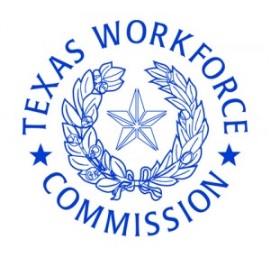